LENGUA  -  6º PRIMARIA
EL ADVERBIO
DEFINICIÓN
Palabra que expresa circunstancias de lugar, tiempo, modo, cantidad…

Son invariables, pero admiten algunos sufijos intensivos.
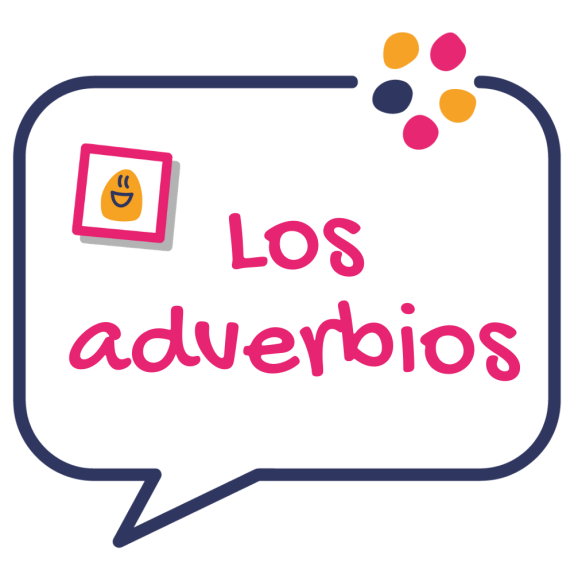 TIPOS DE ADVERBIOS
LUGAR: aquí, allí, cerca, lejos…
TIEMPO: hoy, ahora, siempre…
MODO: bien, mal, regular, adverbios acabados en –mente…
CANTIDAD: poco, mucho…
AFIRMACIÓN: sí, también.
NEGACIÓN: no, tampoco.
DUDA: quizás, acaso.
FUNCIONES DE LOS ADVERBIOS
COMPLEMENTO DE UN VERBO.
  Carlos está aquí.

MODIFICADOR DE UN ADJETIVO.
                                   La jirafa es muy alta.

MODIFICADOR DE OTRO ADVERBIO.
         Manuel vive bastante lejos.